Инструкция по работе в системе АИС. «ПУТЕВКА»
Согласно списку кандидатов, прошедших муниципальный конкурсный отбор, специалистам в муниципалитетах, необходимо подготовить следующие  документы для работы в системе:
Адрес электронной почты кандидата.
Копия свидетельства о рождении (копия паспорта) кандидата.
Данные о регистрации по месту жительства (полный адрес).
Данные об образовательном учреждении (наименование, класс, иностранный язык, который изучает кандидат).
Размер одежды кандидата.
Данные о родителях (законных представителях): фамилия, имя, отчество, контактный номер телефона.
8-10 грамот (дипломов) кандидата. (электронный вариант или скан-копии).
Характеристика из образовательного учреждения. (электронный вариант).
На официальном сайте МДЦ «Артек» http://artek.org перейти по ссылке «ПОЛУЧИТЬ ПУТЕВКУ»
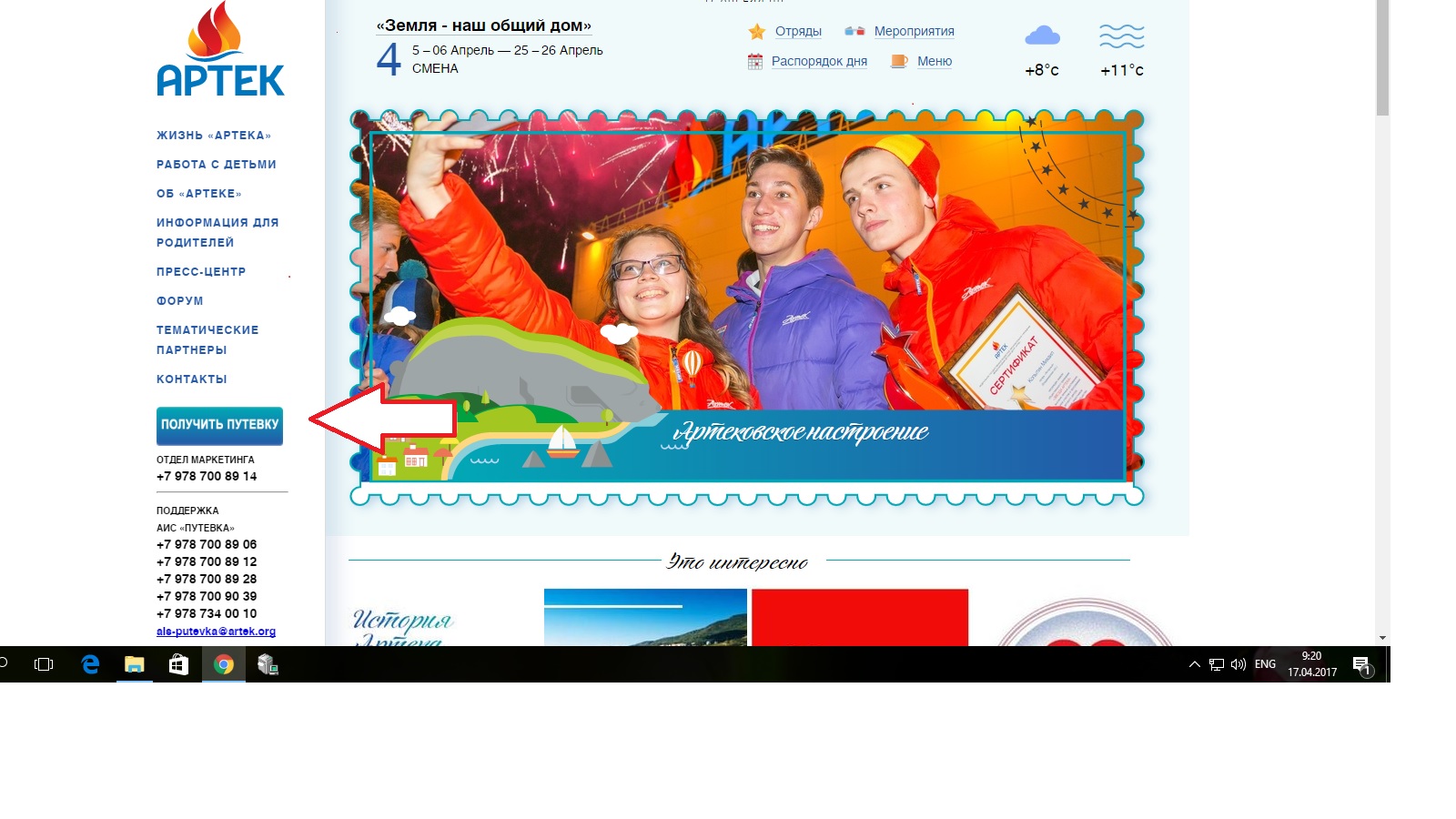 На странице перейти по ссылке «АИС.ПУТЕВКА»
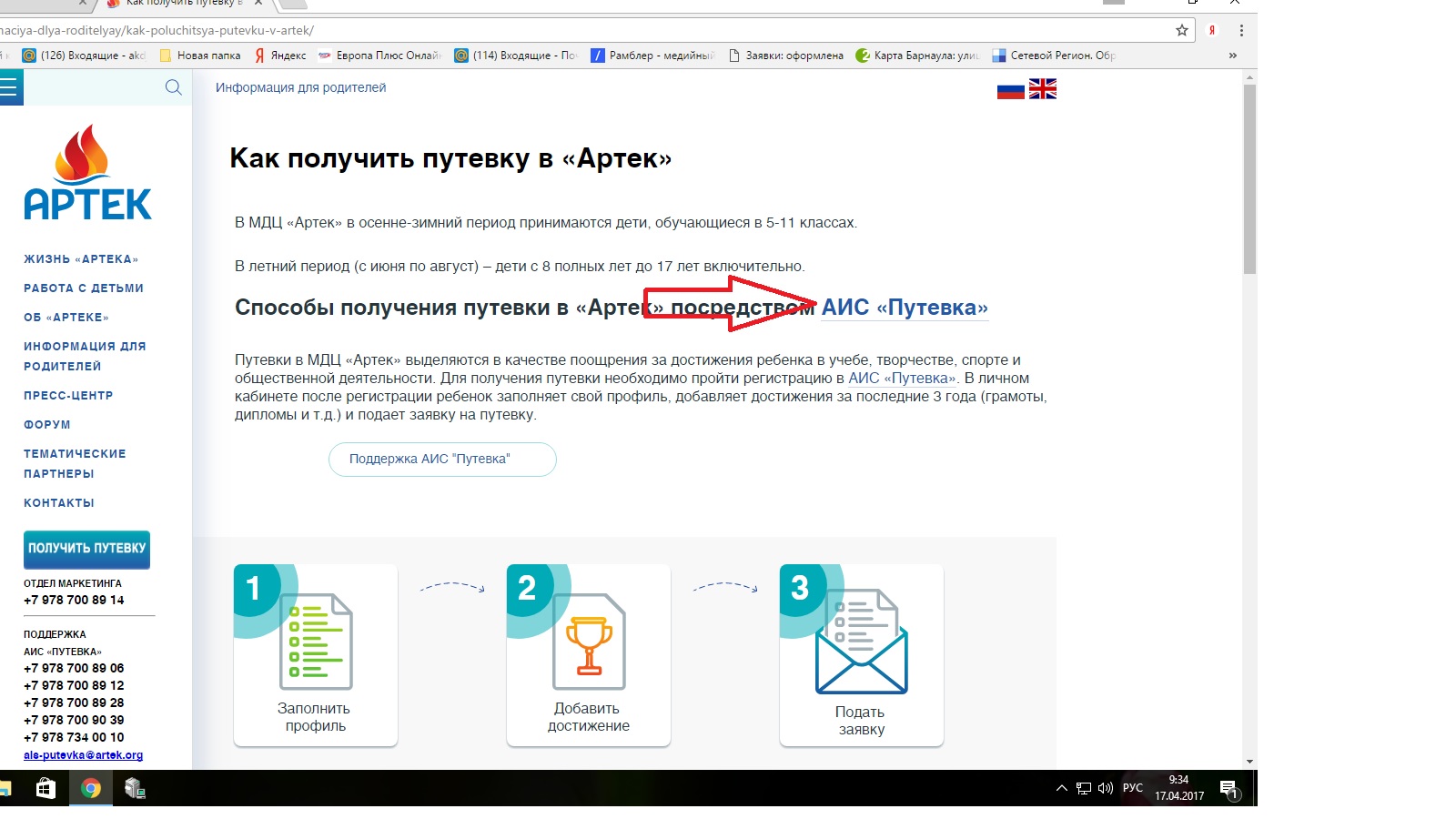 Заполнить появившиеся окна, гделогин: адрес электронной почты ребенкапароль: дата рождения ребенка без знаков препинания.Перейдите во вкладку регистрация.
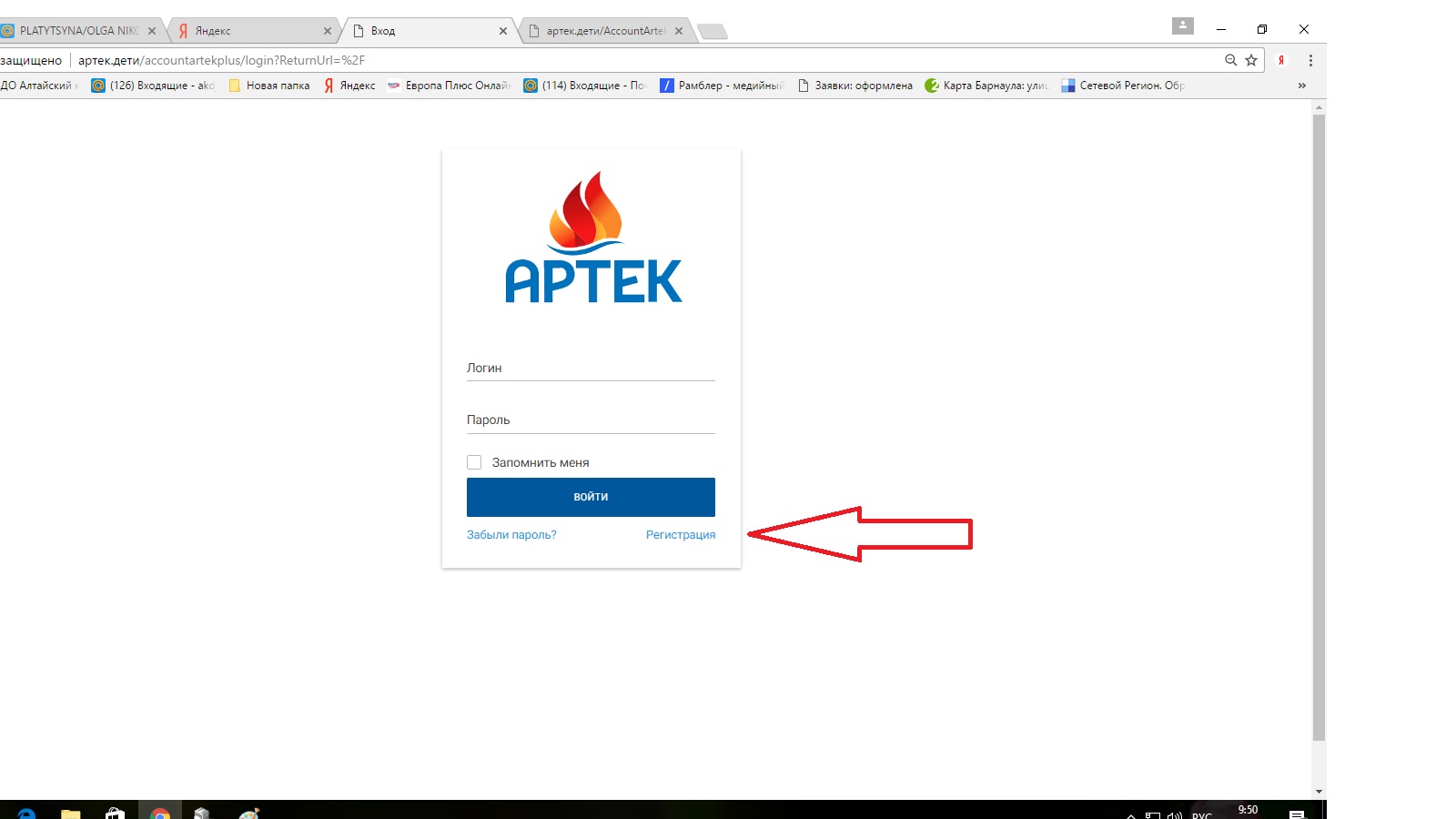 Заполните все поля. Нажмите кнопку «ОТПРАВИТЬ»
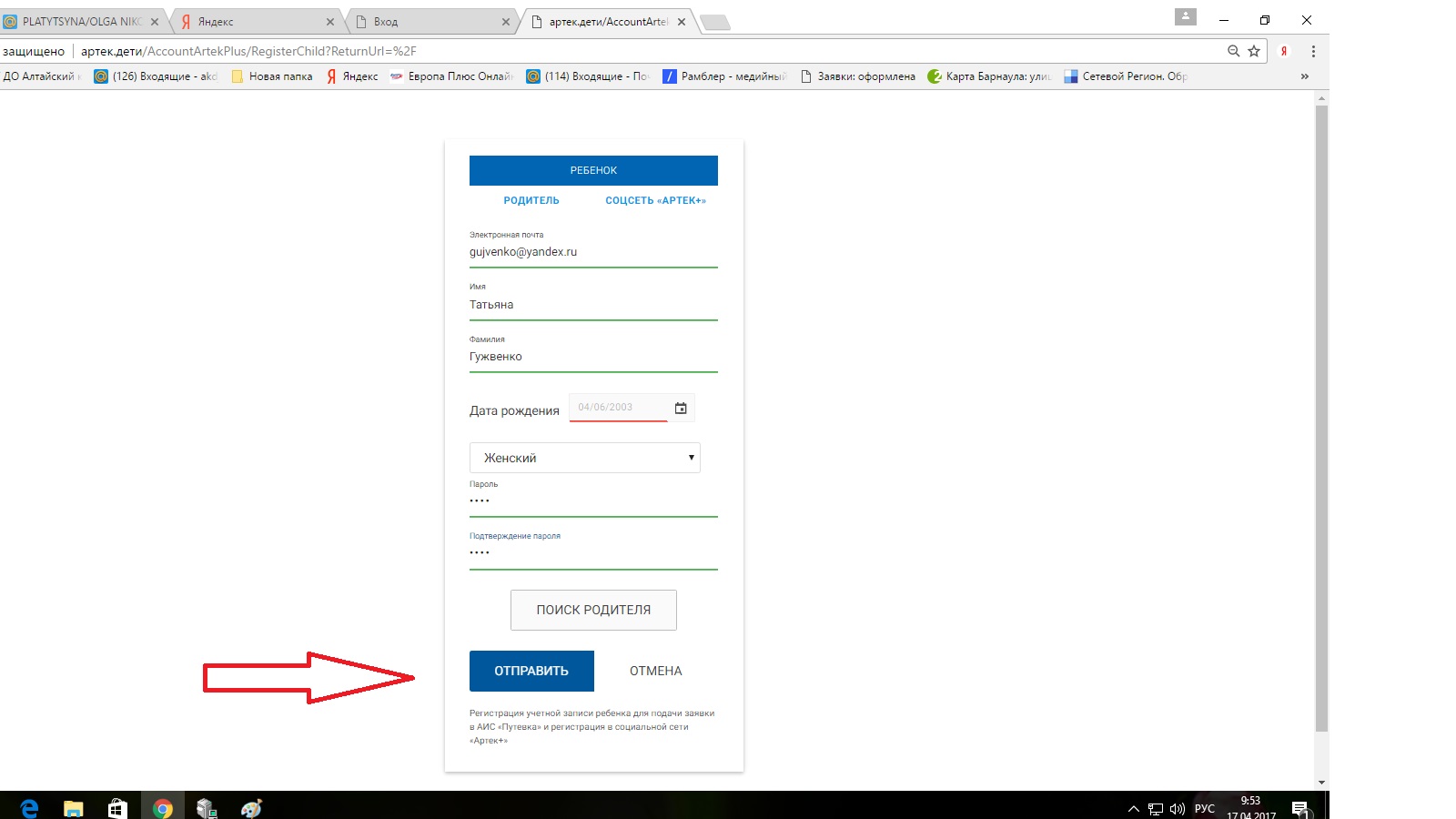 В открывшейся страничке пользователя перейти на вкладку «ЗАПОЛНИТЬ ПРОФИЛЬ»
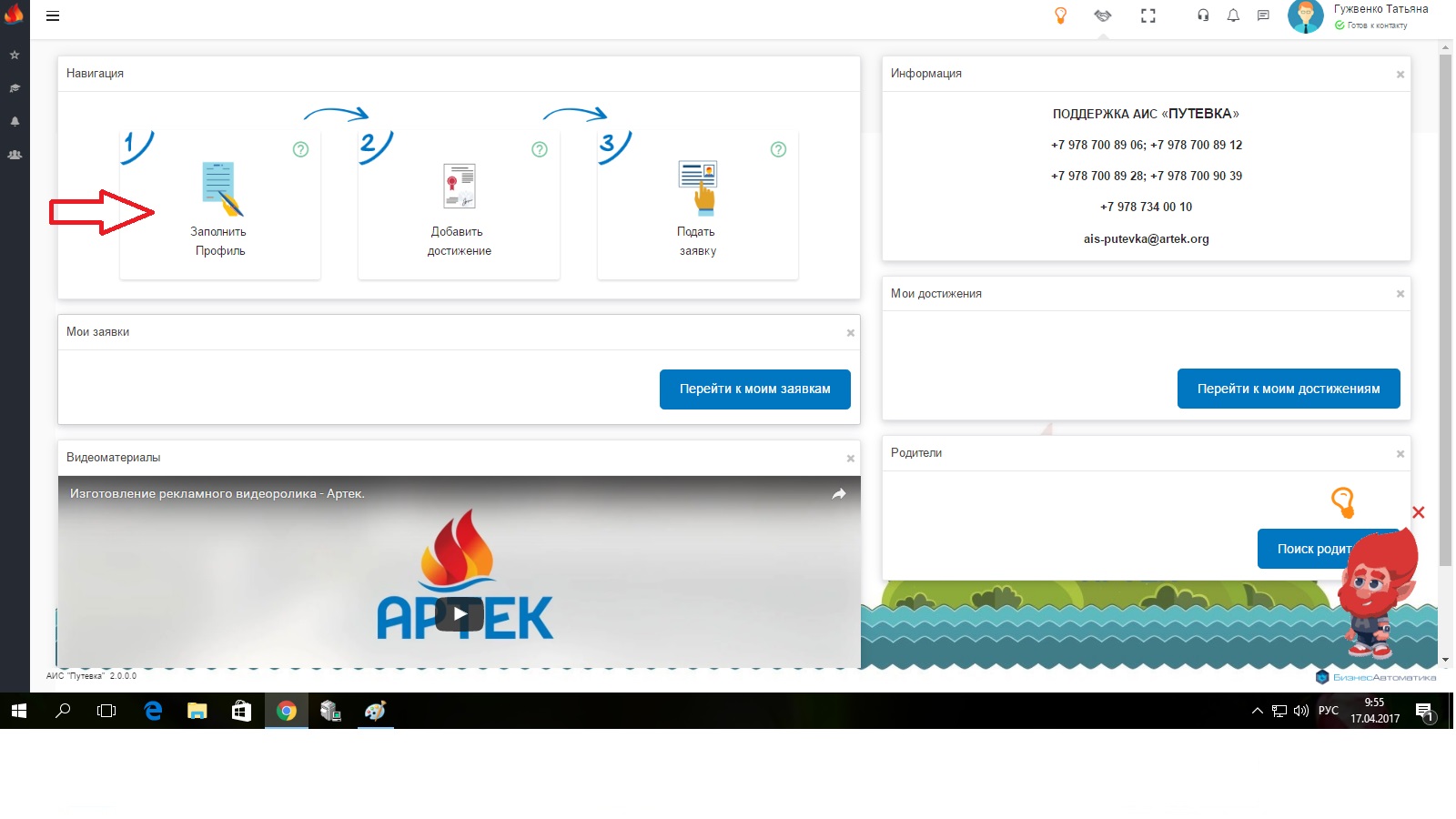 Во вкладке профиля заполните все поля, отмеченные точками
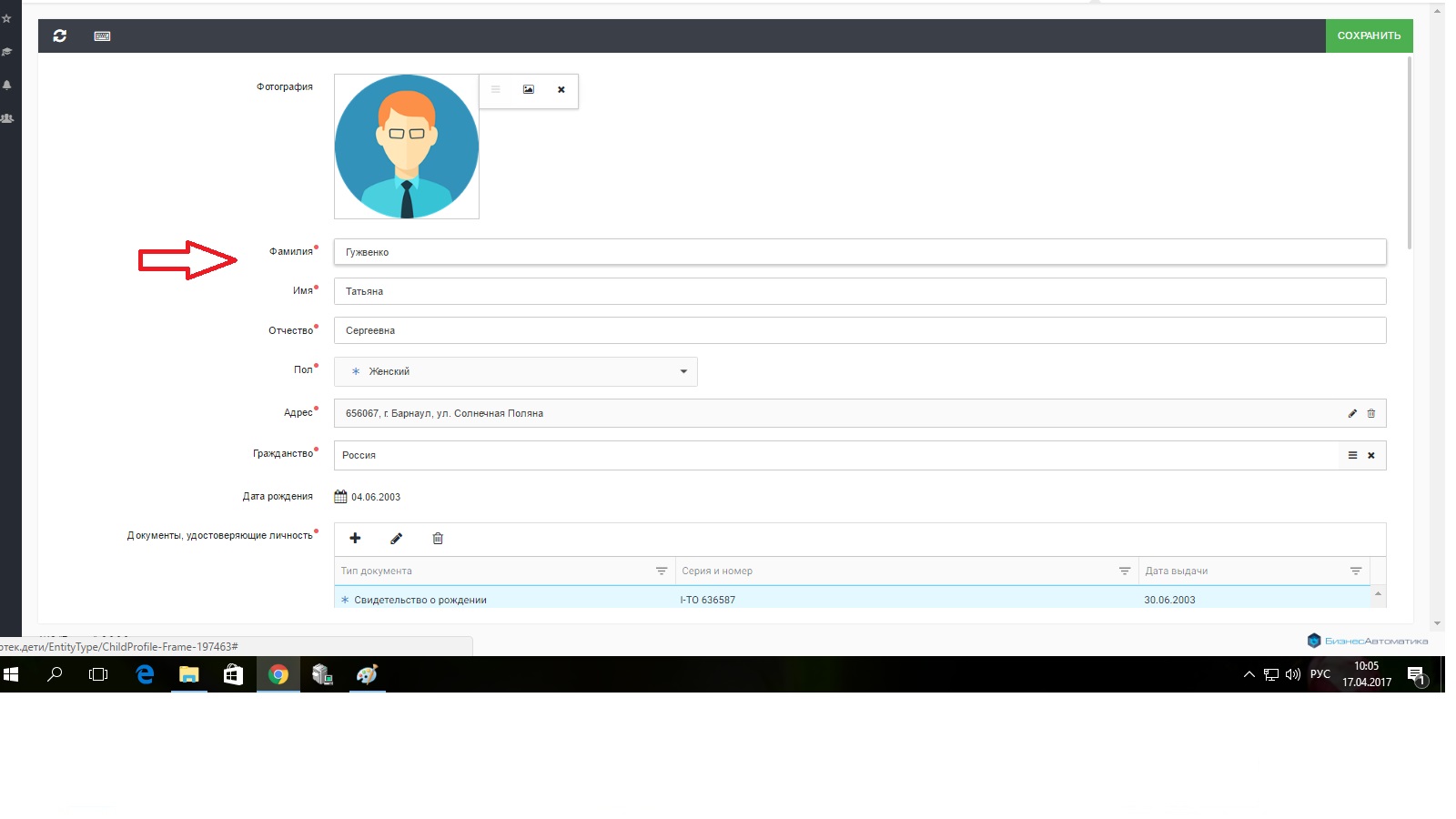 После заполнения нажмите кнопку «СОХРАНИТЬ» и перейдите на начальную страницу
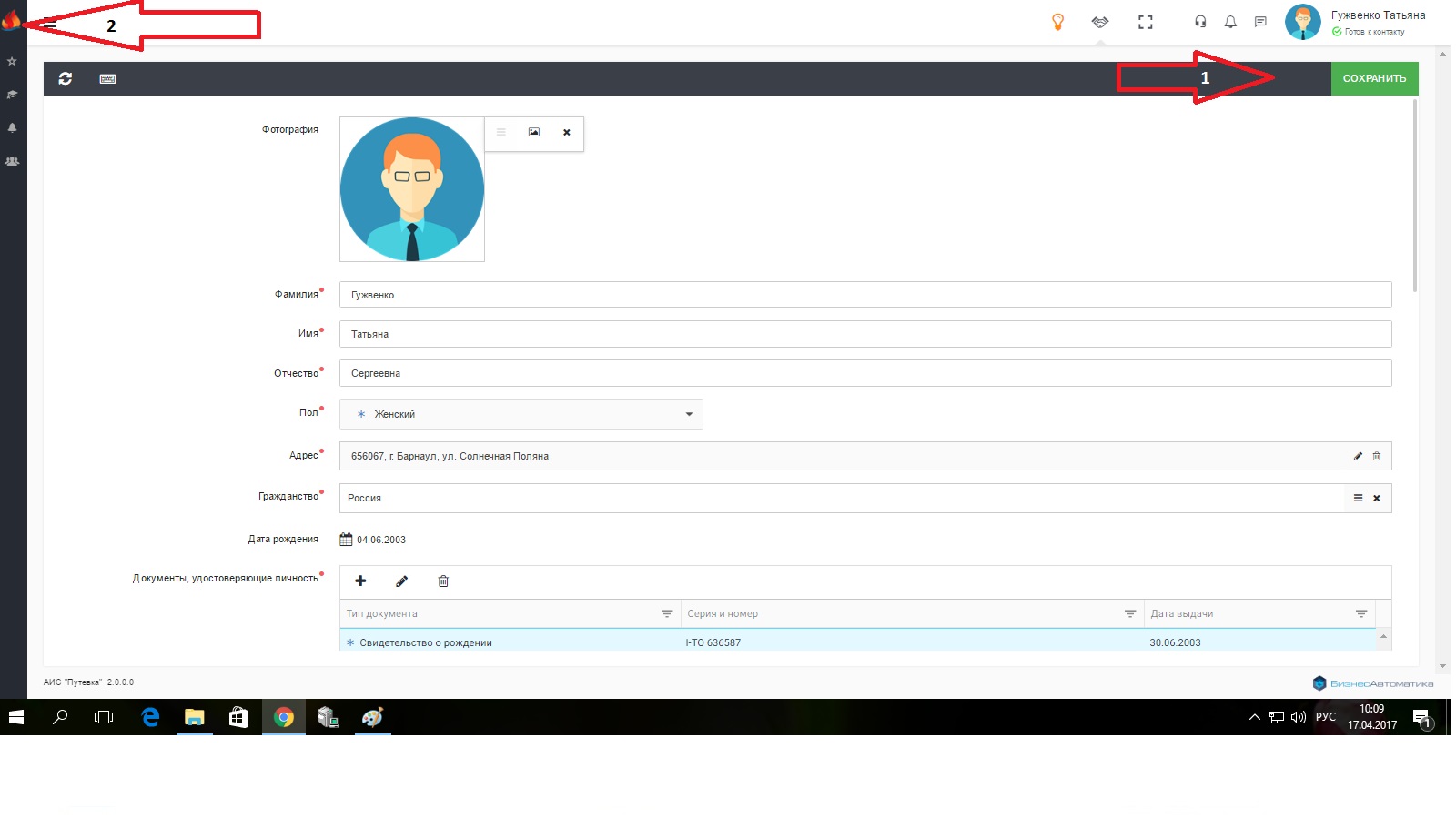 Перейти во вторую вкладку «ДОБАВИТЬ ДОСТИЖЕНИЯ»
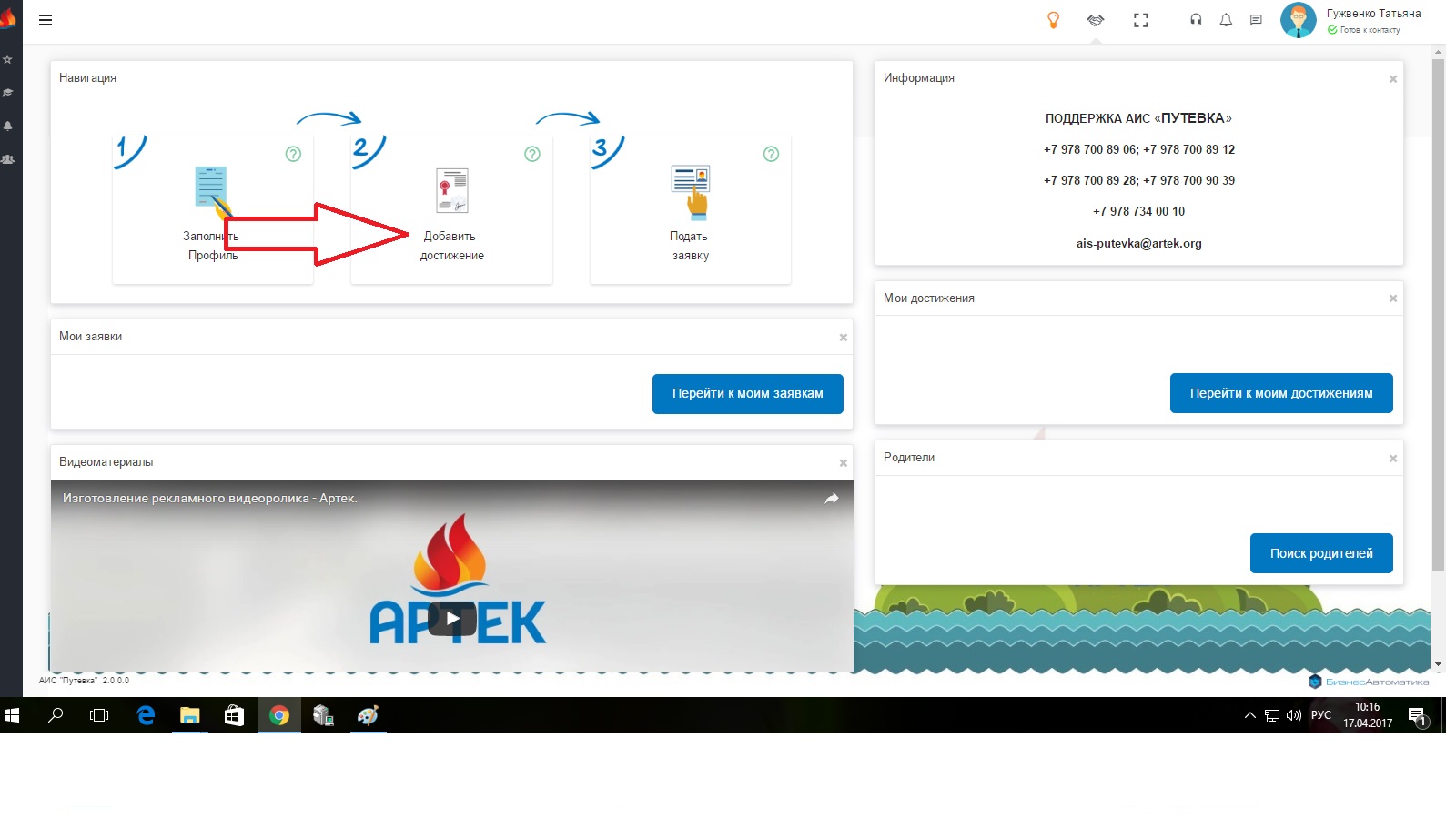 Заполните обязательные поля, нажмите «далее», выберете тип награды, ее уровень, место. Загрузите грамоту, нажмите сохранить.
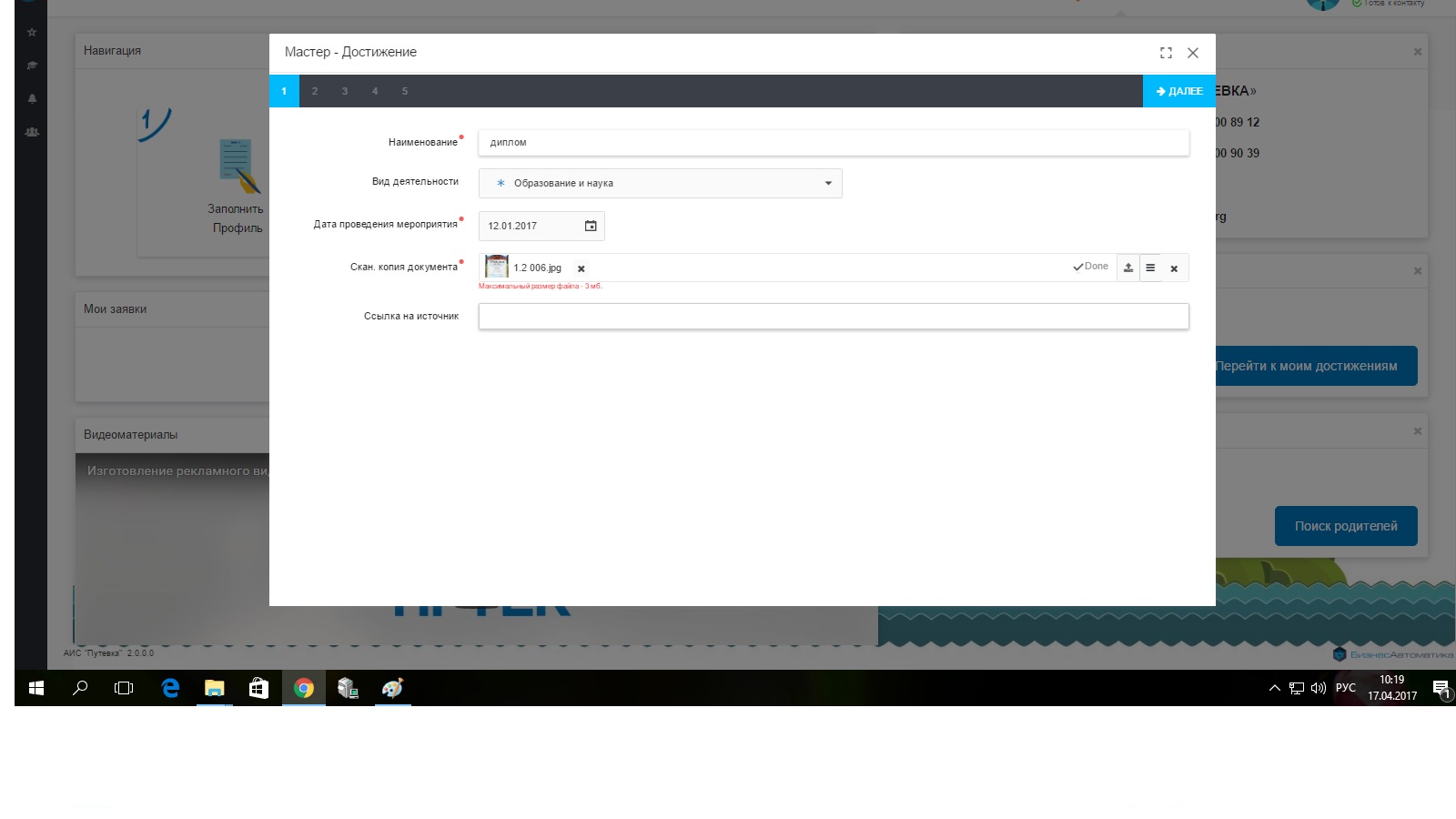 После загрузки всех грамот (8-10 штук) перейти на вкладку «ПОДАТЬ ЗАЯВКУ»
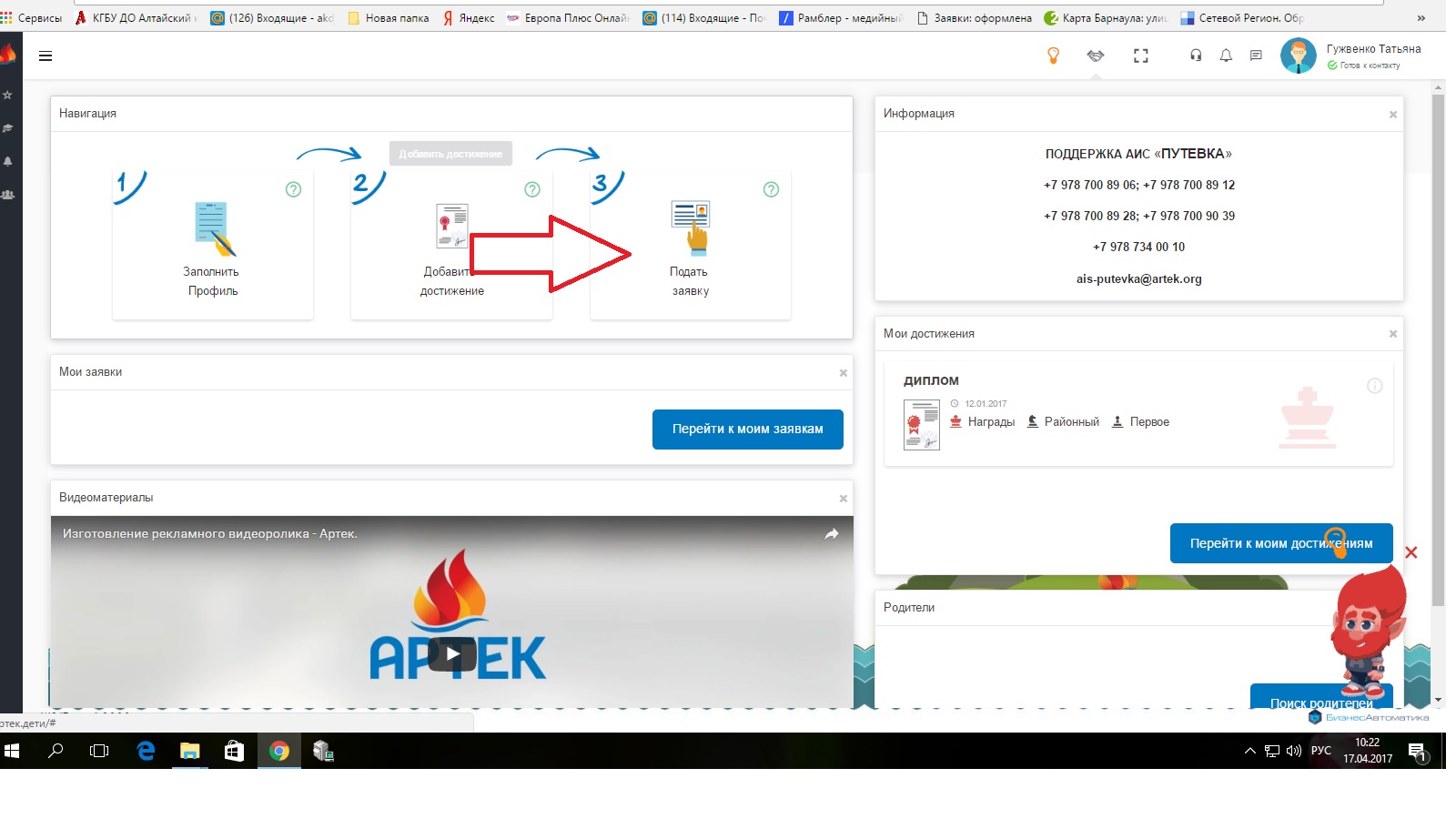 Выберите пункт «Путевка от региона», затем пошагово выполните инструкцию.
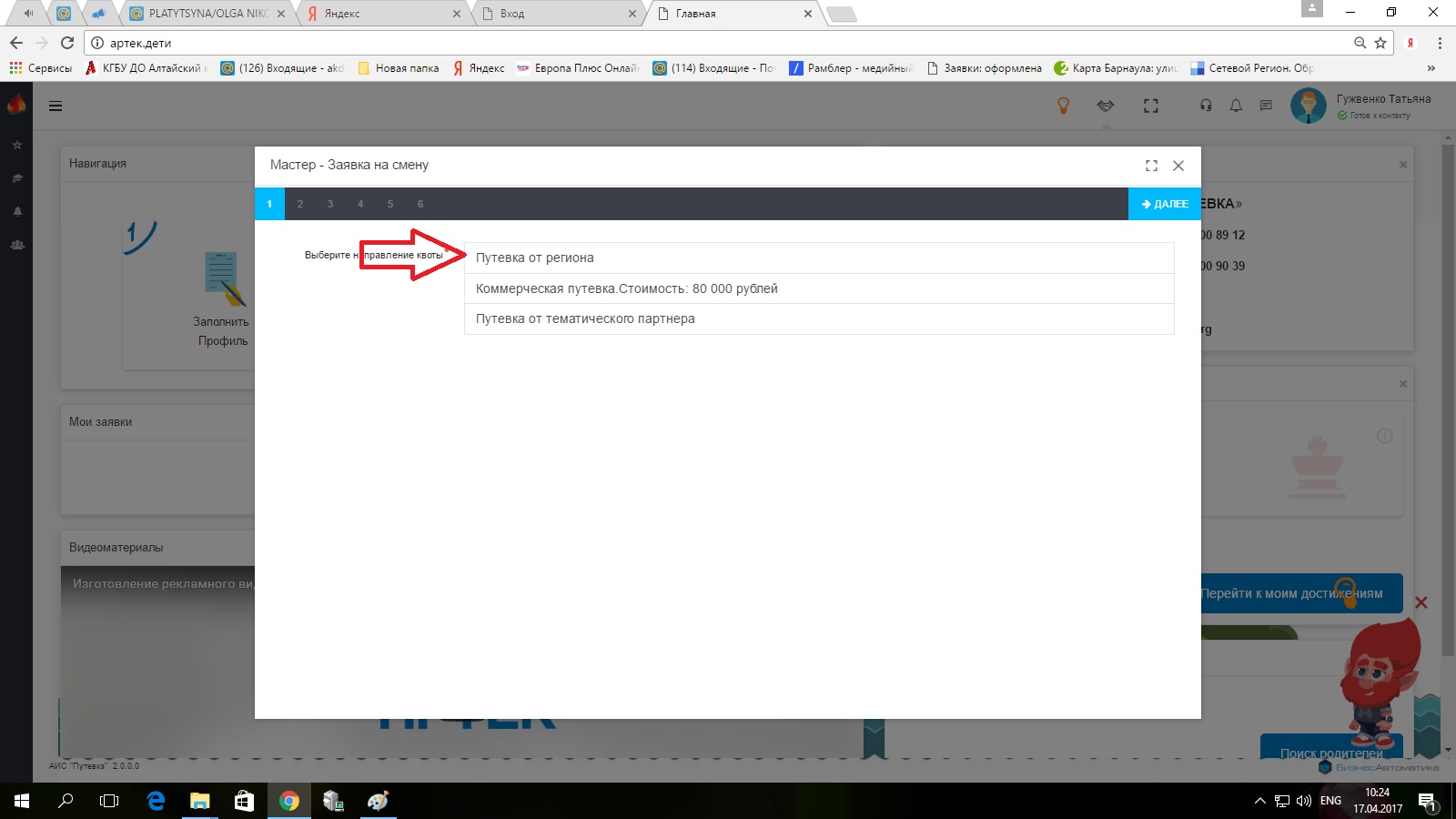 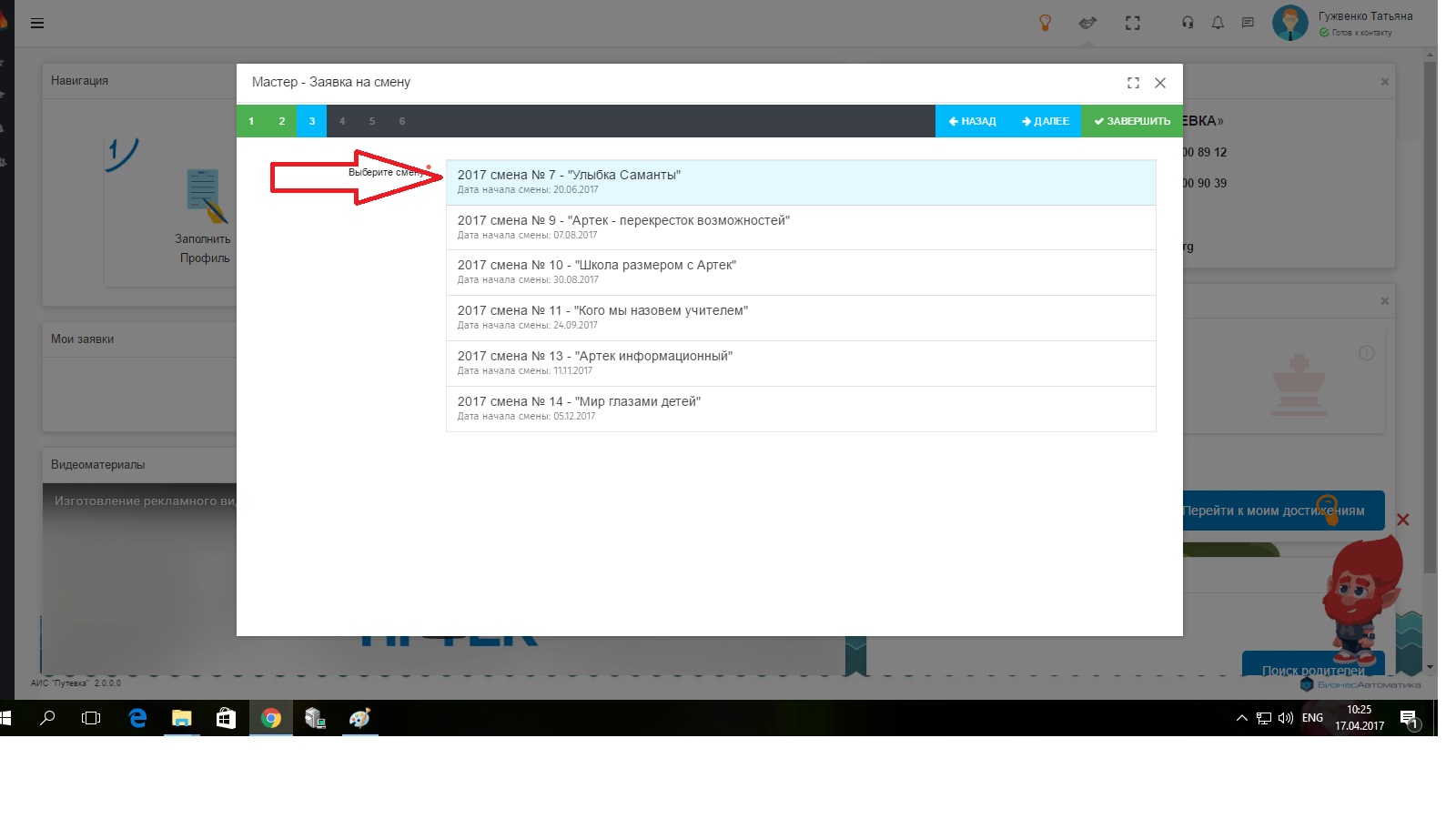 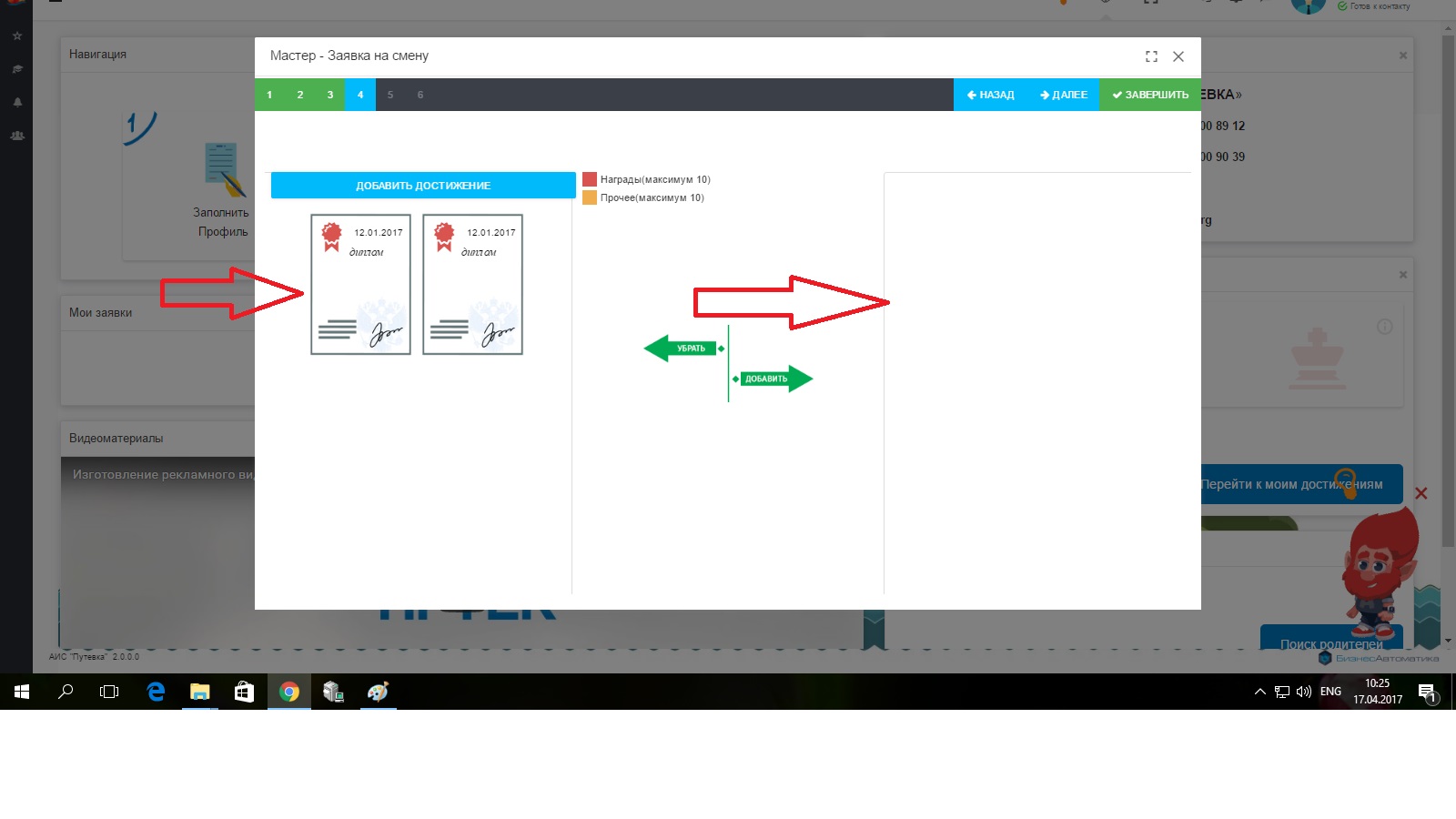 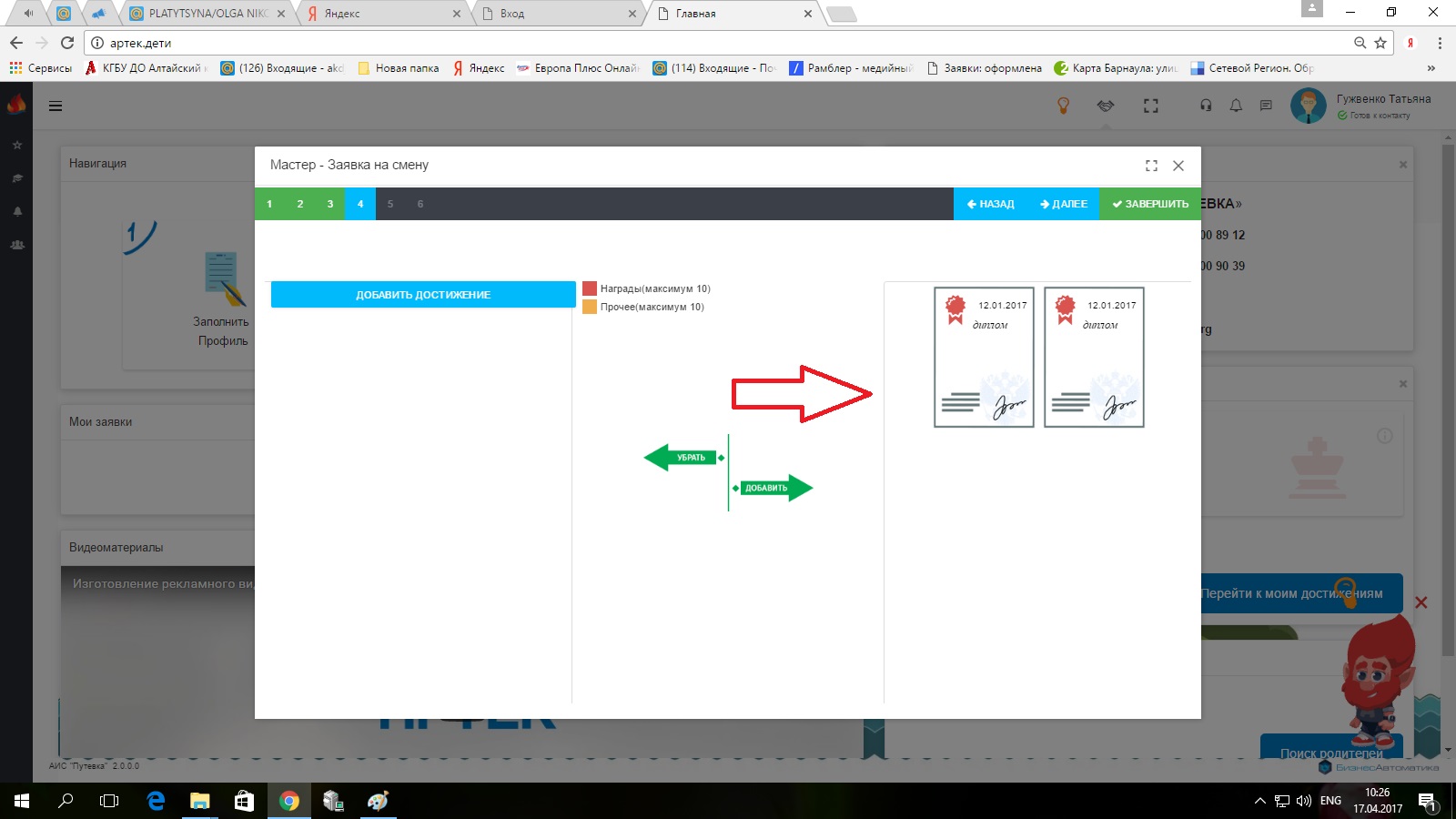 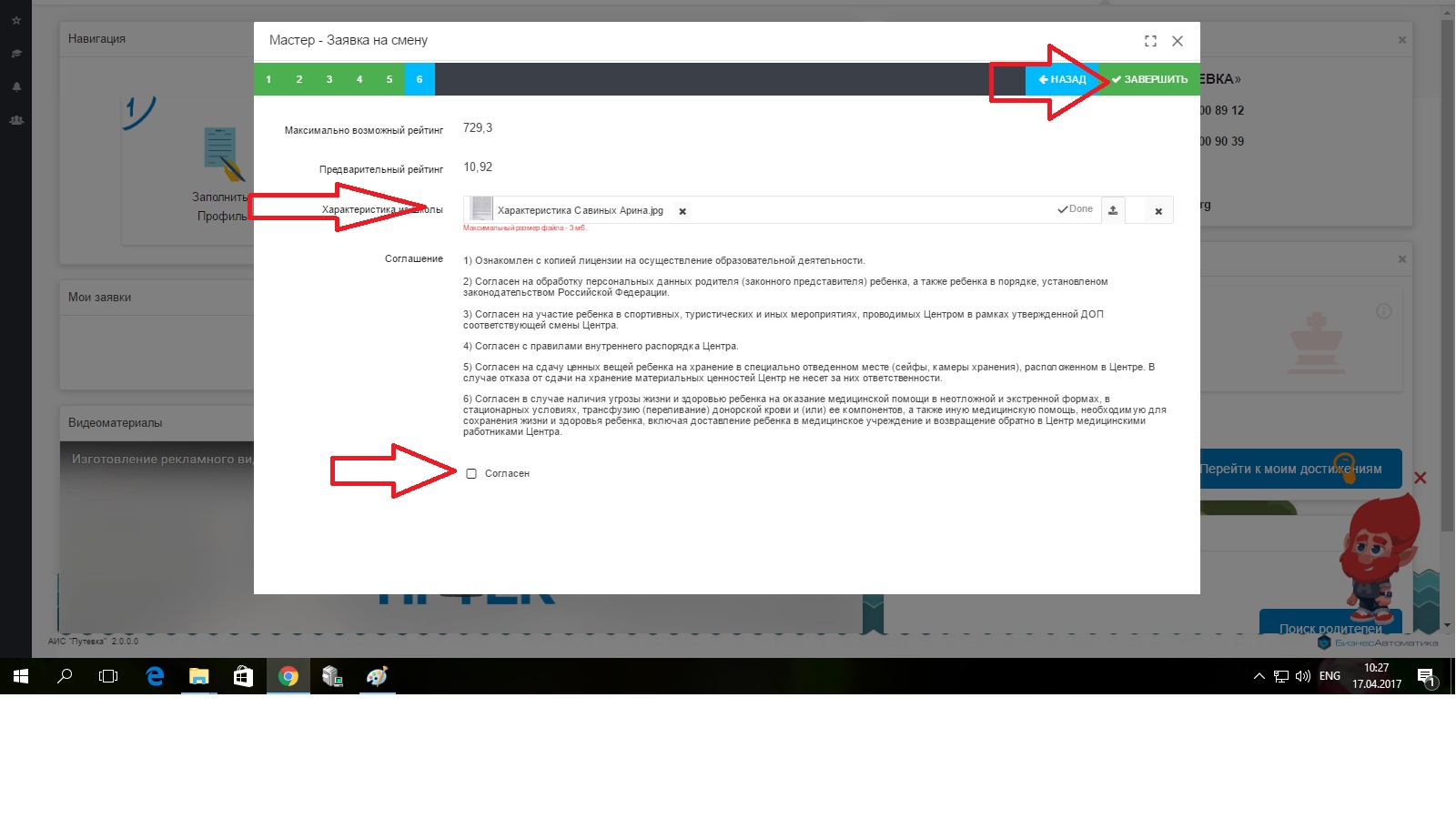 Сообщите региональному оператору о подаче заявки по адресу электронной почты alt.artek@mail.ru.